فصل 4
پلان آکس بندی و ستون گذاری
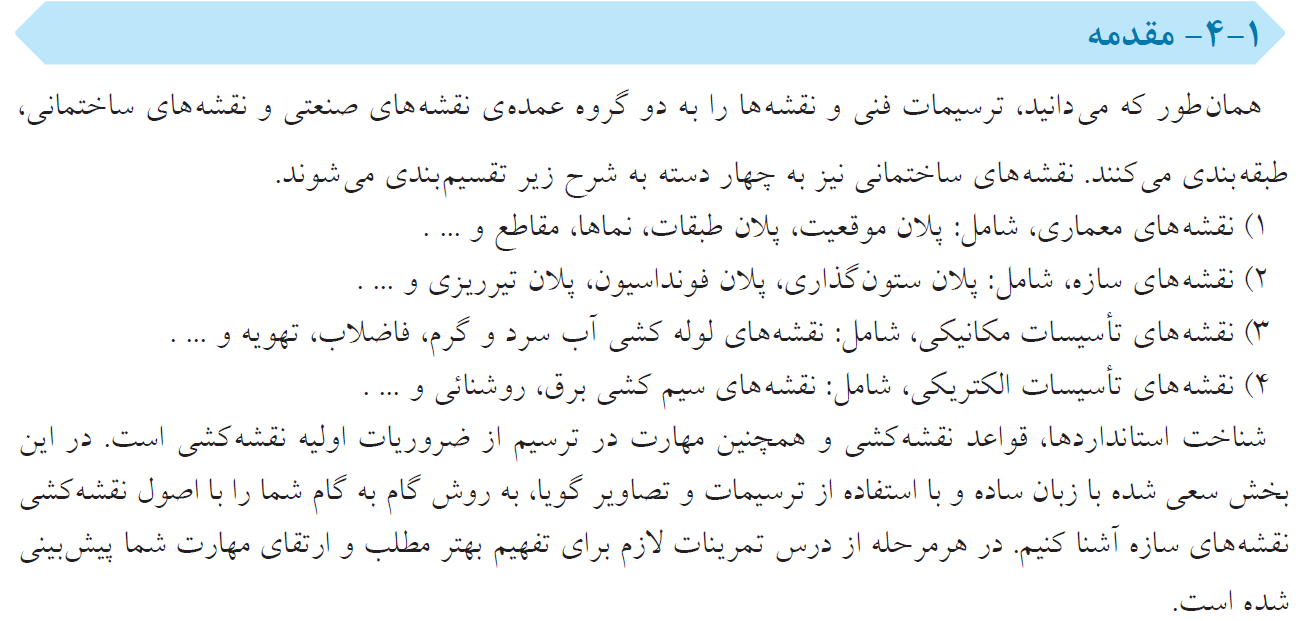 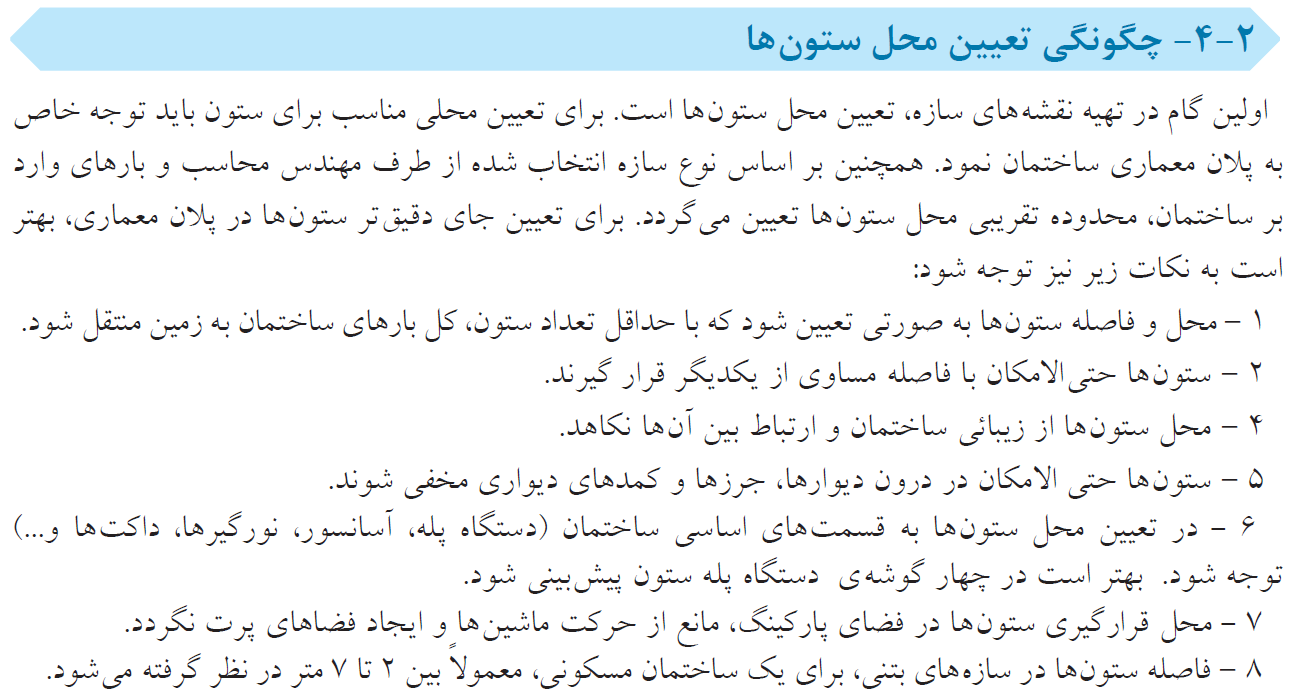 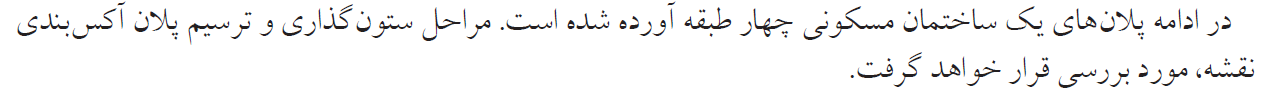 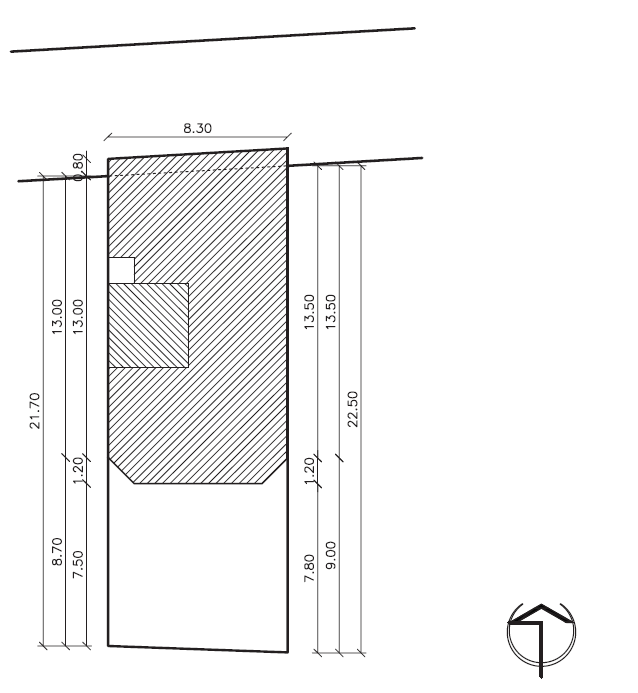 پلان موقعیت
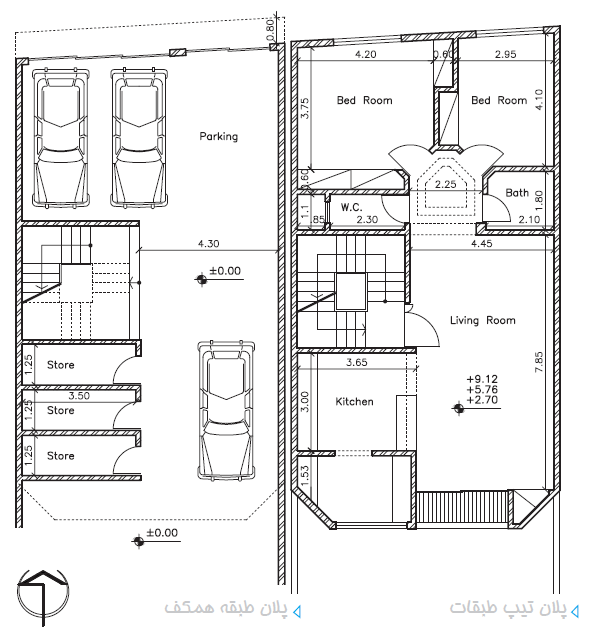 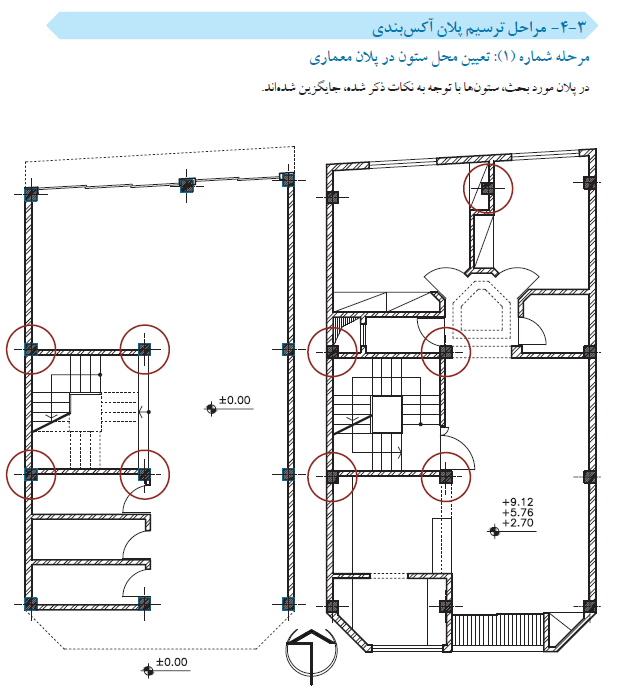 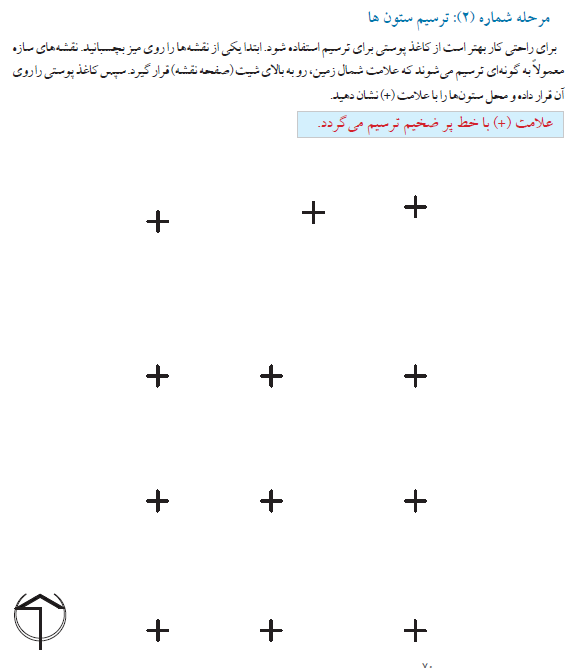 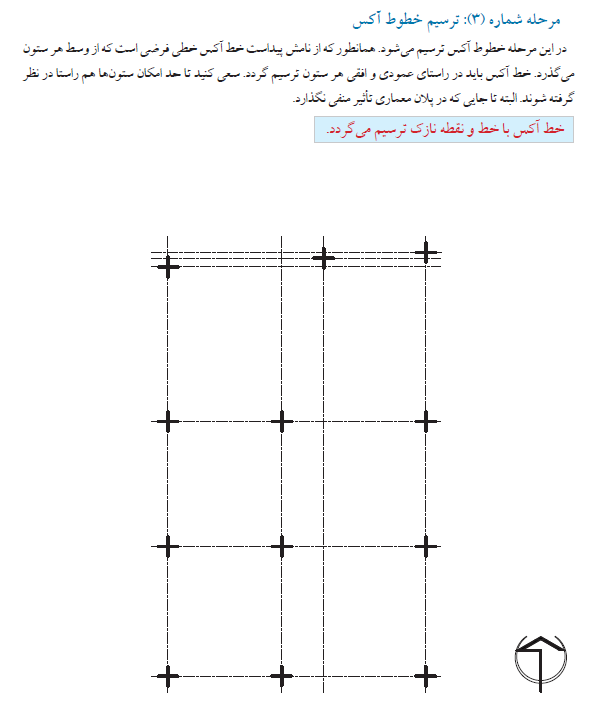 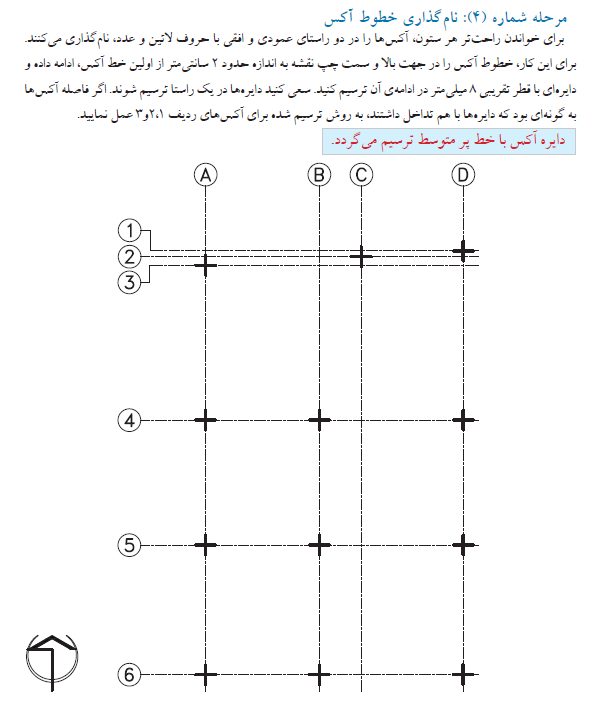 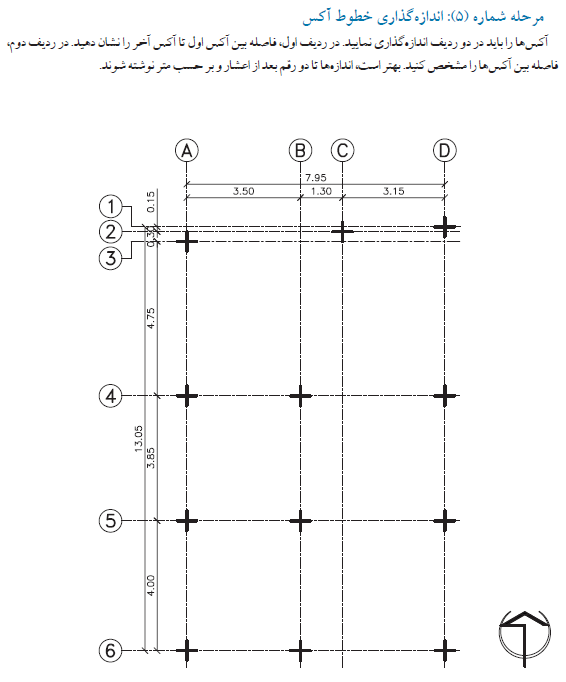 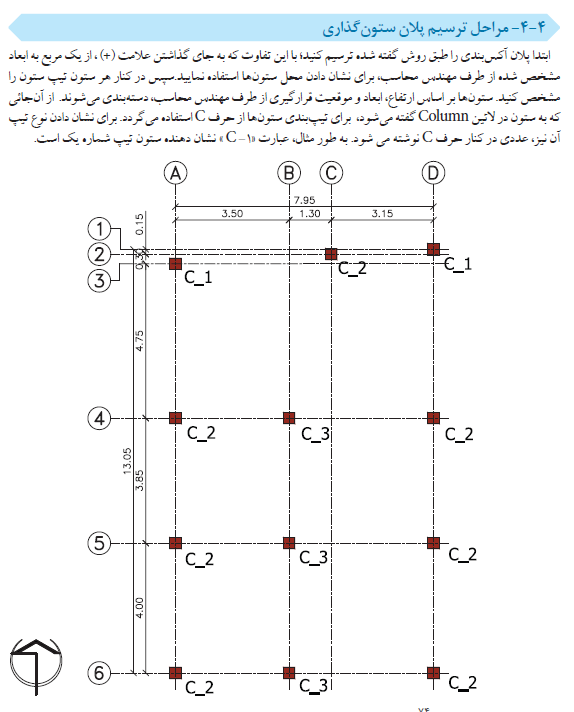 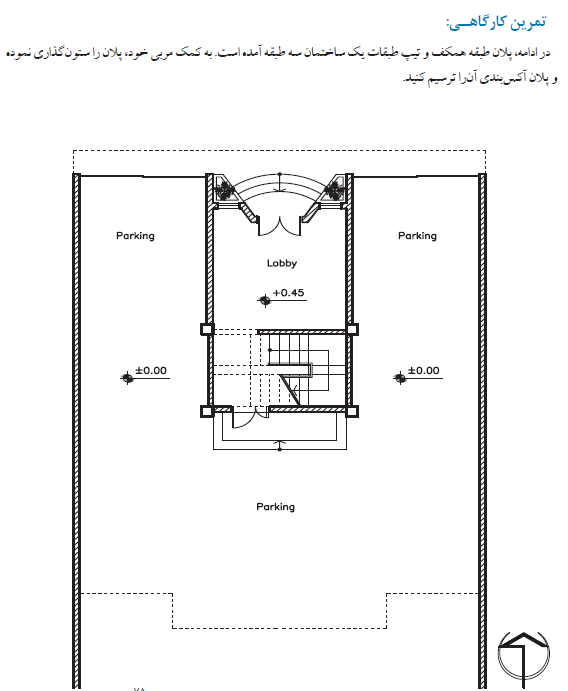 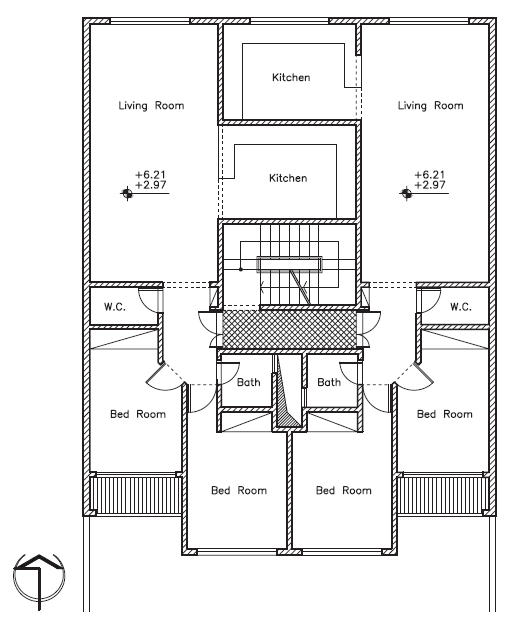